Violence against children: FRA’s research
Astrid Podsiadlowski
ENOC Conference
 
September 2015
[Speaker Notes: Present preliminary findings of FRA’s project.

Cuts across two areas of FRA’s work as well as CoE’s work – child rights and rights of persons with disabilities. Feed into development of next CoE strategies in these two areas.]
Outline
Brief overview of FRA and related activities

Focused projects: 
violence against children with disabilities and
 treatment of children in judicial proceedings
[Speaker Notes: ChildDis: Launch will be on 3rd of December on International day on the rights of persons with disabilities and presented at the European Day on Disabilities 7-8 December

CFJ: The full report and the summaries in all EU languages here.]
to provide assistance and expertise on fundamental rights issues to the European Union institutions and the Member States, when they implement EU law  PROVIDING EVIDENCE-BASED ADVICE 

Information & data collection: research & comparative analysis           INFORMATION ABOUT FRA WORK

to promote dialogue with civil society, in order to raise public awareness of fundamental rights and actively disseminate information about its work  AWARENESS RAISING
		
		Ref. Council Regulation (EC) 168/2007 of 15 /02/2007
[Speaker Notes: The FRA is not…

-> A ‘monitoring’ body nor a dispute settlement body like the UN treaty bodies or European Court of Human Rights:
No power to decide on individual complaints
No power to address/assess individual Member States BUT Thematic Situation Reports (Greece, 2011)
-> Does not systematically screen proposals for legislation]
Violence against women:
33% of women have experienced physical or sexual violence by an adult before they were 15 years old
Some 12% of women have experienced some form of sexual violence by an adult before they were 15 years old.
Perpetrators of physical violence were family members: father (55%), the mother (46%)


LGBT:
32% of the respondents across the EU aged 18-24 has experienced physical/sexual attacks in the last 5 years 
54% of them think that the most serious incident happened being L, G, B and/or T. 
7% of them indicated a family member as perpetrator of the most serious incident. 
When under 18 years old, 78% of the respondents experienced negative comments and/or conducts about them being G, L, B and/or T.
[Speaker Notes: VAW-
This FRA survey is the first of its kind on violence against women across the 28 Member States of the European Union (EU). It is based on interviews with 42,000 women across the EU, who were asked about their experiences of physical, sexual and psychological violence, including incidents of intimate partner violence (‘domestic violence’).

In regards to the data on perpetrator, please note that the respondents had possibility to indicate one or more perpetrators


-LGBT- Methodology and sample
The present analysis is based on data collected across the 28 EU Member States through the FRA’s EU LGBT Survey. Although the survey did not include data from children, namely respondents below 18, it can provide interesting insights through the respondents’ experiences because certain questions were asked with reference to childhood experiences (for example, experiences at school), at a time when the respondents were under 18. 
Furthermore, respondents were asked about experiences in the last five years, so if we disaggregate the answers by age and consider only those of young adults, aged 18-24, it is actually possible to get an impression on certain aspects of their adolescence. The absolute number of respondents aged 18-24 from all the EU members states is 28,110,  among which 5,625 lesbian women; 14,782 gay men; 3,359 bisexual women; 2,270 bisexual men; 2,074 transgender people. 
Finally, answers from respondents who have children, 28,854 in total, and are –or had been- in a same-sex relationship can provide information on the situation of these children and their parents.]
In school: "You were told all the time that you were worthless, you’re bad, stupid and all that. So I never had any friends at all.“(Interview respondent)
Research on Violence against children with disabilities
[Speaker Notes: Quote is from previous research (FRIDA) where adults with disabilities were interviewed.

Objectives: collecting and analysing existing evidence on targeted violence and abuse against children with disabilities (including hate crime) across the 28 EU Member States, and responses to it


Background: Follows up on previous FRA research, which showed that targeted violence and hostility related to disability (both criminal and non-criminal acts) poses a serious barrier to realisation of the rights of persons with disabilities enshrined in the CRPD 
		FRA (2012), Choice and control: the right to independent living


Research methodology: Desk research on available secondary data through FRA’s national research network in all 28 EUMS, complemented by a limited number of semi structured interviews in 13 countries]
In school: "You were told all the time that you were worthless, you’re bad, stupid and all that. So I never had any friends at all.“(Interview respondent)
Violence against children with disabilities: overview
What? Violence against children with disabilities 
legal and policy framework 
Extent, triggers, forms and contexts 
challenges and promising practices

Why? Previous evidence. Under-researched area falling between the gaps

How? 
Desk research on laws and policies in 28 EU Member States
132 interviews with stakeholders in 13 EU Member States (AT, BG, CZ, DK, HR, IT, LT, NL, PL, PT, SE, SI and UK)
[Speaker Notes: Research methodology: Desk research on available secondary data through FRA’s national research network in all 28 EUMS, complemented by a limited number of semi structured interviews in 13 countries

 Desk research: 
In which way is the issue of identity-based violence and hostility against children with disabilities recognised in the EUMS – what are the legal frameworks at the national level, if any? 
Is there evidence regarding the situation and how is it reported – e.g. in form of studies, complaint statistics and official statistics? 
In which way is the issue of identity-based violence and hostility against children with disabilities responded to by public authorities – are there any specialised programmes, promising practices? Have national human rights bodies or non-governmental organisations (NGOs) developed targeted responses? 
Information on relevant national case law over the last 10 years on the issue of violence against children with disabilities, and if available, specifically on hate crime against children with disabilities.

Fieldwork:
The objective of the interviews was to provide FRA with in-depth understanding of the issue of targeted violence and hostility against children with disabilities and collect primary country specific data on policies, programmes and promising practices.

The issue of involving children in the research- considered in the original plan, but no possible due to limited resources.

Consultation processes- partners, Member States, NGOs…amend, strengthened points, or search for issues, but always based on evidence from the fieldwork research.

Participant groups: 
- Designated bodies of the national frameworks for the implementation of the CRPD (Art. 33 (1) national focal points and Art. 33 (2) independent mechanisms). 
- Public authorities; health professionals, professionals working in the educational sector; service providers for children with disabilities. 
- Representative organisations (e.g. umbrella organisations at the national level representing persons with disabilities; parents organisations; victim support organisations; NGOs working in the field of child rights). 
- Human rights protection bodies (e.g. National Human Rights Institutions; Equality bodies; Ombudsperson, in particular Children Ombudspersons).]
Various approaches to legal and policy coverage
National legal and policy frameworks
Law: 
Right of the child to be free from violence
Disability and age as aggravating circumstances
Obligation to report

Policies: weak coverage and few practical tools
National policies on child rights or disability
Violence in particular settings
 Weak monitoring

Implementation a challenge
“We have almost stopped saying that we want more legislation. We actually just want the existing legislation to be respected”
(Interview respondent)
[Speaker Notes: Law: Criminal code& “specialized” laws (1.childprotection and 2)violence in settings)
Terminology- varies and often not specific
Aggravating circumstances- sometimes only on age, or only for sexual abuses, or on disability (adults or sometimes specific children). Sometimes a separated offence
Obligation to report- 25 MS obligation to report to professionals (all except Germany, Malta and Netherlands)
But only 15 MS have obligation to report for ALL professionals


Policies: 
1) National policies on child rights or child protection (often mention vulnerability but no measures)
2) National policies on people with disability (often mention vulnerability of children, but no measures- generic for adults)
3) Violence in different settings (e.g. domestic violence, or policy on violence in schools)

Data collection: weak and not disaggregated

Complaints mechanisms: accessible for children and different means of communication

Implementation challenges: limited resources/lack of training/working conditions
Policies not specific enough and lack a prevention focus
Lack of financial and human resources
Complaints and redress: lack of age-appropriate and accessible complaints mechanisms; children not considered as reliable witnesses/reports
Lack of training for professionals and few practical tools
Lack of disability and age disaggregated data; data not collected systematically]
Extent of violence against children with disabilities
More vulnerable to violence than children without disabilities

Children with ‘invisible disabilities’ at higher risk

Children with multiple and severe impairments, and children who communicate in a non-traditional way are particularly vulnerable
“The degree of disability is a deciding factor, who suffers from a serious or a severe disability, s/he will never report any abuse” (Interview respondent)
[Speaker Notes: Findings based on fieldwork research 
Evidence points to higher rates of violence than children without disabilities. 2013 UNICEF State of the world’s children report on ‘Children with disabilities’ – CwD are 3.7 times more likely to experience any sort of violence than children without disability. 
Respondents also believed that CwD are more vulnerable to abuse and violence in comparison with their nondisabled peers
However, lack of comprehensive data and evidence – CwD and their families are often invisible in statistics, policies and in society


Respondents distinguished between visible (physical) and invisible (psychosocial and intellectual) impairments 
Children with intellectual and psycho-social disabilities more vulnerable to violence 
Children with multiple and severe disabilities are particularly vulnerable as they require more assistance / many carers and hence more exposed to abuse
forms of violence e.g. children with intellectual and psycho-social disability - verbal abuse, bullying and aggression but also exclusion and deliberate social isolation. With regard to sexual abuse, respondents referred to girls with intellectual disabilities as being more at risk (but also girls with physical impairments). 


NOTE ON DIFFERENT DISABILITIES:

Characteristics related to the impairment of a child can place him or her at greater risk of violence. Research respondents generally distinguished between visible (physical) and invisible (psychosocial and intellectual) impairments, with the latter being less understood and tolerated and as such triggering more abusive behaviour towards children with disabilities both from their peers and carers. In particular, respondents often discussed peer to peer violence in relation to bullying and within the educational setting. Evidence from other research also highlighted the risks of peer to peer violence in relation to sexual abuse in other contexts, such as sporting networks and care systems. Some respondents, however, argued that children who “stand out more”, i.e. whose disability is more visible, are more exposed and at risk of violence than children with more subtle disabilities.
 
All respondents say that the extent to which children rely on care for their daily needs, which depends on their degree of disability, affects their vulnerability to abuse. Children with multiple and/or severe disabilities are particularly vulnerable and their risk of being abused may be exacerbated because they are exposed to multiple carers.
 
Lastly, respondents also spoke about difficulties in recognising and prosecuting abuse against children who communicate in a non-traditional way.]
[Speaker Notes: Triggers
Society’s views of children with disabilities: prejudice
lack of knowledge and understanding about disability and “a fear of the unknown” 
vulnerability of children with disabilities due to increased dependency on others in personal hygiene; lack of awareness of children on what is defined as abuse / recognise boundaries between assistance in personal care and sexual abuse; 
Easy targets: CwD are perceived as lacking capacities to defend themselves or not having the skills to deal with abuse. perpetrators feel superiority and dominance / “unequal division of power”. Vulnerability is increased due to difficulty in reporting abuse; nobody will believe them /ignored due to stereotypes related to their disability. 
Domestic violence: exhaustion of parents and carers and lack of family support services. difficulties in identifying and prosecuting domestic violence
Institutional care: overextended and untrained personnel, professional burnout of staff, lack of resources and problematic working conditions. With regard to the education setting, respondents referred that low capacity, limited qualifications and lack of communication techniques.]
Intersection with other characteristics
Poverty and socio-economic background
Lack of financial support
Link to poverty

Ethnicity 
Roma children especially vulnerable
Taboo and shame associated with disability

Gender
Girls at risk of sexual violence
“Unfortunately there is more and more evidence that children are being bullied because of poverty. Poverty compounds these issues for children with disability.” 
(Interview respondent)
[Speaker Notes: intersection of age and disability in combination with other characteristics, such as socio-economic status, ethnicity, migrant status, and gender were highlighted by respondents as increasing CwD’s vulnerable to violence. 
Poverty - disability itself increases economic inequalities due to the fact that one of the parents usually has to leave work and become a full-time caregiver. Even if families receive financial support – its very low. A weak economic position of families can further enhance the ‘difference’ of a child and incite bullying. 
Ethnicity – in BG, CZ, LT, HR – predominantly spoke about Roma ethnicity (increases vulnerability more than impairment); while in DK and SE about Muslim community. For some migrant groups issues re. taboos and isolation because disability is connected to shame was discussed by some respondents. Also difficult to access support/not members of DPOs. Service providers do not reflect cultural diversity. 
Gender - girls – esp. with intellectual and psychosocial disabilities - are at particular high risk to become victims of sexual violence. lack of reproductive health education and awareness what constitutes sexual abuse  
children with combined protected characteristics face structural barriers / services are specific and do not provide support from holistic perspective, individuals with multiple characteristics would have to seek help from multiple places.]
Promising practices
Ireland- Children First: National Guidance for the Protection and Welfare of Children

Finland-‘Don’t hit the child’ – action plan on combating corporal punishment 

Croatia- “Step by step”- empowering children with intellectual disabilities
[Speaker Notes: IE- generic Child protection Guidance (2011), concretely what organisations need to do. Guidance sets out specific protocols for HSE social workers, police and other front line staff in dealing with suspected abuse and neglect. It includes children with disabilities as a group at particular risk and the need to support parents of children.

FI- ‘The Finnish Ministry of Social Affairs and Health has developed a ‘National action plan to reduce corporal punishment of children 2010-2015’. The National action plan singles out parents of children with special needs as one of the key target groups, which should be addressed. The main goal of the plan is “to strengthen the human dignity of children and to increase mutual respect between children and parents so that no child would have to encounter corporal punishment and all children could grow up in a positive, nurturing, understanding and inclusive environment”. Emphasis is put on improving the support services to families and fatigued parents and on strengthening the overall human rights perspective on corporal punishment.
HR- The Croatian NGO Step by Step, established by parents of children with disabilities, developed a Child Assault Prevention programme (Program prevencije zlostavljanja djece). It was implemented in several primary schools and develops personal social skills of children with intellectual disabilities to empower them in relationships with peers and to increase their self-esteem.]
Key recommendations: 10 points
Establishing inclusive child protection systems
Enhancing the legal and political framework for protection of children with disabilities
Ensuring coordination and appointing a focal point on children with disabilities
Addressing societal attitudes and countering isolation 
Promoting child-focused prevention measures and child participation 
Providing family-focused services
Ensuring inclusive education and participation in all aspects of life on equal basis with others
Advancing de-institutionalisation efforts and strengthening the monitoring of institutions 
Developing tools, allocating adequate resources and improving human resource capacity
Collecting data
[Speaker Notes: Establishing inclusive child protection systems- basically make sure that generic services are accessible to children with disabilities, staff is prepared and they are considered in general policies for ALL children.
Enhancing the legal and political framework for protection of children with disabilities- ensure legislation is implemented, reporting increase and mainly known cases investigated and prosecuted.
Ensuring coordination and appointing a focal point on children with disabilities- a suggestion that came already years ago from the CRC Committee. Should be implemented and should liaise directly also with CRPD appointed persons at national level.
Addressing societal attitudes and countering isolation- many of the violence is because of prejudices, fear of the unknown….address through campaigns, awareness raising, role models… 
Promoting child-focused prevention measures and child participation – ensure the empowerment of children with disabilities themselves to be able to identify what is appropriate and inappropriate behaviour and report it. Ensure child participation (by the way, this also was mentioned by the UNCRPD in the concluding observations to the EU this week…
Providing family-focused services- need to support family, to avoid institutionalisation and bur-out of parents..
Ensuring inclusive education and participation in all aspects of life on equal basis with others- ensure inclusion of children in schools, in society
Advancing de-institutionalisation efforts and strengthening the monitoring of institutions 
Developing tools, allocating adequate resources and improving human resource capacity
Collecting data]
I had an opportunity to talk, I have been heard, my wishes have been taken into account, although not as seriously as they could have been. (14 year old girl in multiple proceedings)
Research on Children and Justice
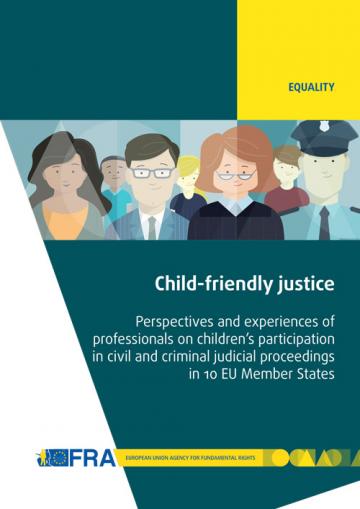 [Speaker Notes: An estimate that we have from the Commission’s study is that approximately 2 and a half million children are involved in judicial proceedings per year.

There are clear international standards and regulations that children should be able to participate in such proceedings in a child-friendly way.

What we did – in close cooperation with the Commission – is to look at how children are actually treated by interviewing professionals and children on their actual experiences with the justice systems. 

In this report we present our findings on the experiences and perspectives of judges, lawyers, prosecutors, police officers, social workers and psychologists who work with children who have been for example victims or witnesses of a crimes or parties to divorce and custody proceedings.

The full report and the summaries in all EU languages here.]
Judicial proceedings How are children involved and treated
The protection of the rights of children is an EU objective. The Treaty of Lisbon emphasises the promotion of child rights.
     
      EU Agenda for the Rights of the Child identified lack of official data

In 9 EU MSs, where data is available, around 74,000 children were victims of crime in 2010.


EC (EU) – legal and policy provisions, statistical information
FRA (10 MSs) – evidence on how legal and policy provisions are applied ‘on the ground’ to address children’s needs, when they are involved as witnesses, victims and parties to criminal and civil proceedings
How do judicial procedures respond to children’s needs?
[Speaker Notes: During 2012 and 2013 FRA interviewed 570 professionals who work with children when they are involved in criminal and civil judicial proceedings, when they are victims, witnesses or party to the proceedings. 

Close co-operation with the Commission’s study on the involvement of children in administrative, civil and criminal judicial proceedings in the EU Member States. While the Commission has collected statistical data, as well as information on legal provisions and policies regarding, our research focuses on the actual treatment of children.]
FRA research on child-friendly justice
[Speaker Notes: The aim of this research was to identify practices and procedures of the actual treatment of children in criminal and civil justice proceedings in 10 European Member States and to assess how the Council of Europe Guidelines on child-friendly justice are applied. The countries covered are Bulgaria, Croatia, Estonia, Finland, France, Germany, Poland, Romania, Spain and the United Kingdom.

We interviewed 570 professionals with a legal and social background who are working with children when they are involved in judicial proceedings such as judges, lawyers, prosecutors, police officers, social workers, psychologists also interpreters and court staff. 
The goal was to learn from the experiences and perceptions of a wide range of professionals and key players  who had insights into current practices and procedures.

We asked the professionals about how they apply them themselves and how they observe others to apply them; their assessment of current practices, promising practices and areas of improvement. 
We used a semi-structured interview guideline based on the fundamental principles and general elements of the CoE guidelines on child-friendly justice.
The interviews lasted from 45 minutes to 1.30h and provided very rich data and in-depth information.]
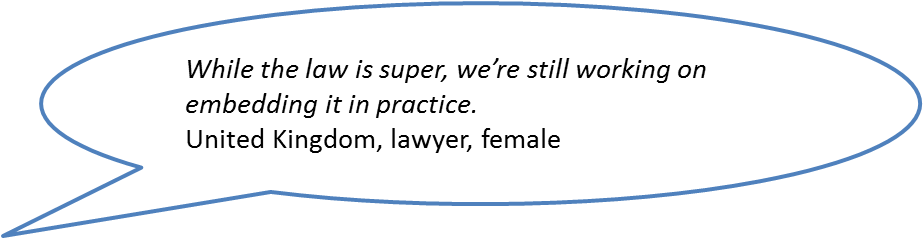 General findings
There is great variation of actual practices not only across Member States but also within.
This often depends on the judgement of the individual professional.
Concrete measures on a child’s right to be informed, to be heard and to be protected are not standard practice.
A lot more needs to be done to make justice more child-friendly  so that children feel safe and comfortable to be able to express their views freely and participate effectively.
[Speaker Notes: What professionals told us is that ….

There is great variation of actual practices not only across Member States but also within.
This often depends on the assessment of the individual professional, for example how a judge hears a child.
This depends on the severity and type of cases, and the approach adopted by individual judges or other professionals involved in the case.
In some Member States children’s participation in judicial proceedings is more formalized and standardized and adapted to children needs than in others.
Concrete measures on a child’s right to be informed, to be heard and to be protected are not standard practice, for example
Preventing a child form directly confronting the defendant -> intimidating and hinders valid and less influenced statements
Appropriately informing a child in a way that they know about their rights and understand the procedures
Children need to know who is talking to them and why
It helps children to visit the court a day before a hearing and become familiar with the setting and people involved
A lot more needs to be done to make justice more child-friendly  so that children feel safe and comfortable to be able to express their views freely and participate effectively.
Using video-recordings
Choosing a comfortable, friendly setting
Removing gowns and wigs when hearing a child

Key areas:
The child’s right to be informed
The child’s right to be heard
The child’s right to be protected]
Child’s right to information - challenges
Lack of clear and specific provisions and guidelines on
how to inform children
what to tell them regarding the proceedings/ their rights
when and who should inform them

In many cases practices are not appropriate
Information is often minimal and not understandable
Responsibility often unclear and/or left to parents
Information material rarely child-friendly and adapted
[Speaker Notes: Interviewees were concerned about the non-existing or unclear and unspecific rules on:
How to inform children
What to tell them regarding their rights and procedures
When and who should inform them
Those are even less existing for civil proceedings

Minimal information and adaptation:
No consistent information provided throughout all stages of the proceedings
Greatest gap when it comes to outcomes of proceedings and after care services
Understanding is rarely checked

Unclear responsibilities:
Assumption that somebody else already informed the child; either too many people inform the child creating confusion or the child is under-informed
Lack of guidance on how to inform children, neither for parents nor professionals, 
No assessment of the parents’ ability to understand and convey the information (stressed even more for civil proceedings) , also considering the often biased situation parents are in

Child-friendly information material:
No use of multiple formats and different channels of information adapted to children’s age, maturity, level of understanding and any communication difficulties they may have
Despite the examples of child-friendly information material given by professionals interviewed, children have rarely received any written information specifically prepared for them.]
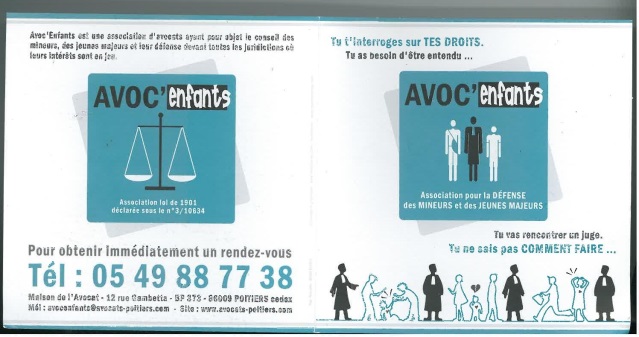 In Bulgaria a simple drawing helps children understand courts
In France Avoc’enfants helps children find a lawyer and get advice
[Speaker Notes: Give some positive practice-“Let me show you some of those good practices”….

France, Advertisement for Avoc’evfants, a program where children and young adults involved in either civil or criminal cases may contact a lawyer specializing in children’s issues for advice and information on their rights

Bulgaria – Picture showing the figures in the court room and their role 

A note for using material developed in Poland: some Bulgarian professionals stated that child-friendly information material that was developed in Poland and translated into Bulgarian does not necessarily reflect the Bulgarian situations (only for the few existing blue rooms) and thus may create wrong expectations]
Child’s right to information – what could be done
Clear guidelines on how children should be informed 
Clear responsibility: who provides this information
Social - psychological support and guidance
Well informed children are more likely to provide good evidence that is taken into account by police and courts
Professionals suggest one contact point/support person who is responsible for informing children (and their parents) throughout the proceedings
[Speaker Notes: => Professionals state that well informed children are more likely to provide good evidence that is taken into account by police and courts. Furthermore, well informed children can make better use of their rights.

=> Professionals suggest the appointment of one consistent support person who  informs the child (and their parents) throughout the proceedings.
This goes hand in hand with the positive effects and usefulness of multi-disciplinary cooperation.
A single professional contact point would guarantee emotional support, preparation of the child for different stages of the proceedings and provide necessary information to the child in a child-friendly manner.

=> It becomes clear from the interviews with children that insufficient and inappropriate information increases a child’s anxiety, fear and insecurity.]
Coordinated provision of information
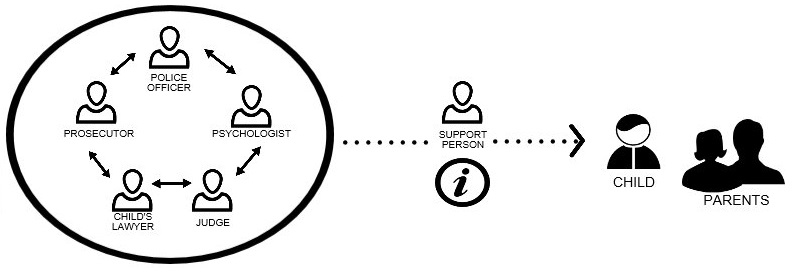 [Speaker Notes: We advocate for a coordinated provision of information..

- This goes hand in hand with the positive effects and usefulness of multidisciplinary cooperation
- Reduces the pressure of parents to correctly inform the child]
Child’s right to be heard - challenges
“… usually the child is already overcoming the situation and trauma, time has passed, and then the case gets finally to court and it all starts over again…” 
Victim Support officer in Estonia 

Length of proceedings and number of hearings
Inappropriate ways of questioning children
Hearing environments not child-friendly
[Speaker Notes: Decision to hear a child:
Issue of age and maturity is handled differently in countries of the research
There is a lack of objective criteria to assess a child’s maturity and child’s needs to determine how child can best participate

Implementation of procedural safeguards, for example 
Too many times children are meeting the defendant; if not in the courtroom than repeatedly in the waiting areas
Not always standardized who is accompanying the child or who is present during a hearing, though professionals and children voice it as highly relevant that they are accompanied by a person of trust and that not too many professionals are present and that the children know and understand what their roles are
Provisions for the adaptations of physical environment are very common, but the use of child-friendly facilities is still not standard practice in most countries of the research, even less so in civil proceedings
Researched Member States also vary in their use of video-recordings, video-links and the use of screens
This depends upon factors such as availability of technology, access to locations but also professionals’ personal preferences
However, such procedural safeguards are a necessary requirement for a child’s effective participation in judicial proceedings

Multiple hearings:
Problem of multiple hearings and thus length of proceedings showing a strong link -> to the need for multidisciplinary cooperation (uncommon safeguard)]
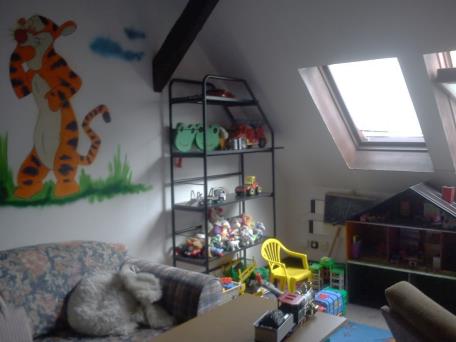 In Poland, ‘blue rooms’ create safe spaces to host hearings
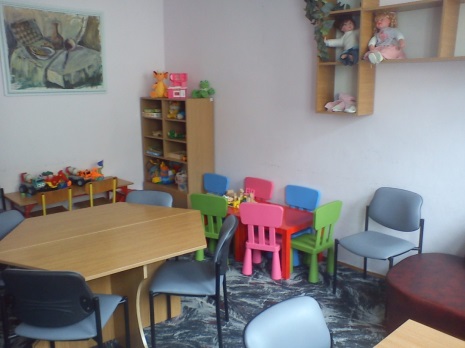 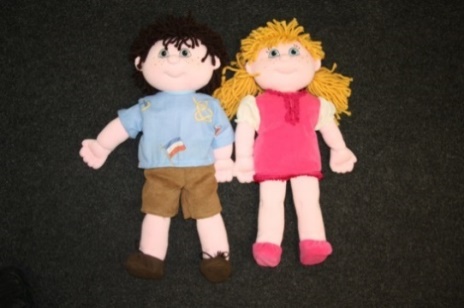 In Estonia, dolls are used to facilitate child hearings
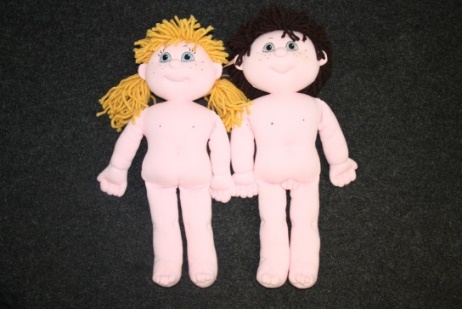 [Speaker Notes: In Poland, ‘blue rooms’ create safe spaces to host hearings for vcitms and witnesses under 15 years certified by the Nobody’s Children Foundation

Positive aspects of indirect hearings, one trained professional hearing the child:
Via psychologist with questions conveyed by a judge through a microphone
One professional hearing the child
No other people present
Preparation of questions and cooperation
Can be used as evidence

Criticism:
Not appropriate for older children
Distractive
No specific protection measures when children are older than 15 years of age]
Child’s right to be heard – what could be done
Clear guidelines on how children should be interviewed 
Technical provisions as safeguards
     Examples:
Child-friendly interview rooms & material
Video and/or video-links to avoid facing people that can re-traumatise
Familiarisation with court and judge before starting formal proceedings
Simplify judges appearance, e.g. avoid formal wigs and/or gowns
Co-operation between professionals to avoid repetitions and confusion
When children feel safe they can contribute better to the process
[Speaker Notes: Only one trained professional should hear the children
Children should not need to repeat the same statements again and again

Safeguards during hearings such as the use of screens, audio-recordings, video links or indirect hearings ensure less traumatizing and more valid hearings. Children are less intimidated and statements are more valid.
Clear guidelines on how to treat children, to inform, to hear them, are very rare; if they are, professional behaviour is much better assessed; mostly targeted at specific professional groups

There are examples from all countries on how professionals themselves try to make hearings more child-friendly.
Examples of safeguards:
Use of child-friendly rooms: familiar context, separate, private room
Use of video-recordings or video-links
Pre-trial visits to the court
Removal of wigs and gowns
Meeting the judge in informally
Non-use of legal terminology and language adaptation

Clear legal provisions are highly recommended to enable uniform standards in their implementation.
If legal provisions exist need for improvement and extension (e.g. Age groups or other types of cases)

=> When children feel comfortable and safe they can participate more effectively and – particularly in criminal proceedings – the risk of potential re-traumatisation is reduced.]
Protection measures in criminal proceedings
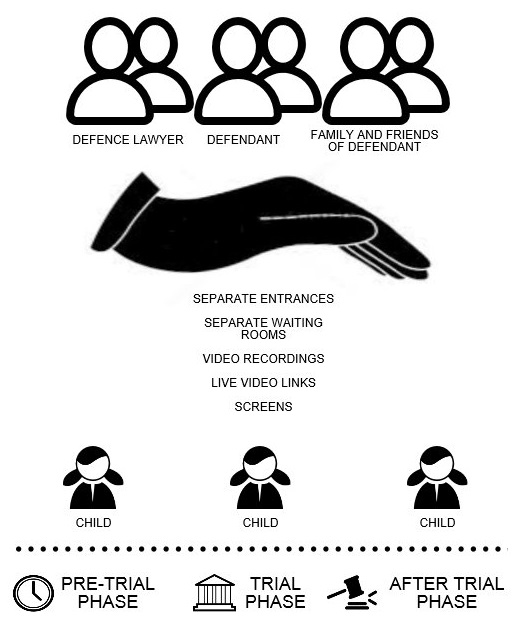 [Speaker Notes: protection measures before, during and after hearings to safeguard the child’s safety should always be in place

Protection
Avoid too many people present during hearings and/or questioning the child (no cross-examination)
Avoid contact with other parties involved in waiting areas, no contact with defendant
Facilities and technology should be available and used
The need to balance the amount professionals in contact with the child, the continuous support of the child (preferably by one person) throughout the proceedings to prepare, inform, accompany and look after the child]
For more information or publications
www.fra.europa.eu 
or contact us
childrights@fra.europa.eu
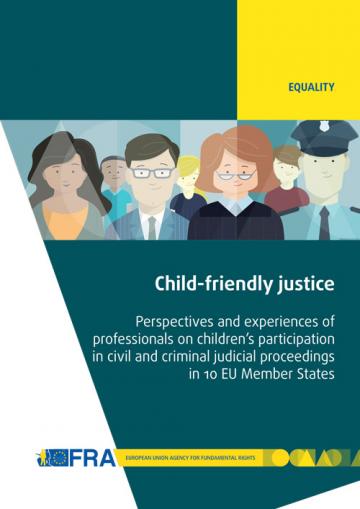 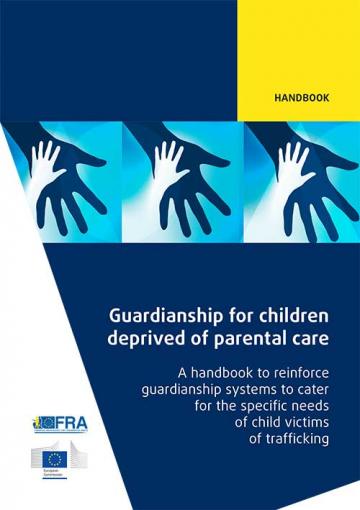 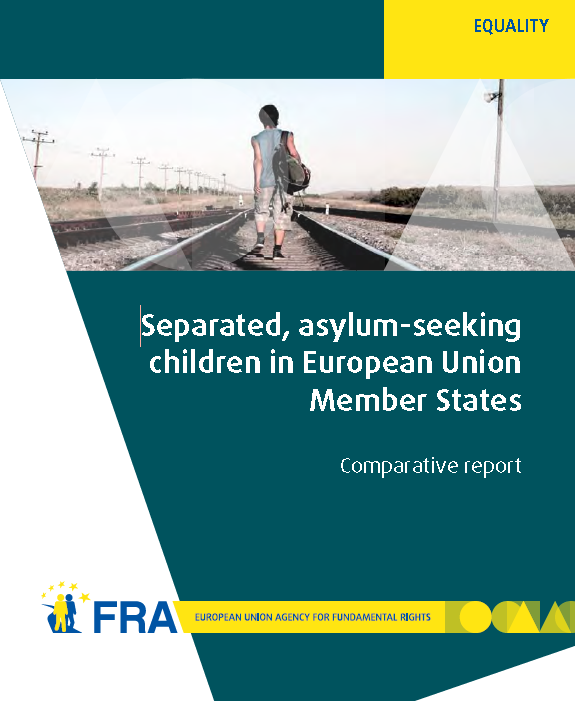